Acute Encephalopathy in EEG As Compared To Clinical Diagnosis of Delirium
SCA Hut, SMA Dijkstra-Kersten, T Numan, NRVR Henriquez, NW Teunissen, M van den Boogaard, FS Leijten, AJC Slooter – UMC Utrecht / Radboud UMC Nijmegen / UZ Brussels
s.c.a.hut@umcutrecht.nl
Introduction
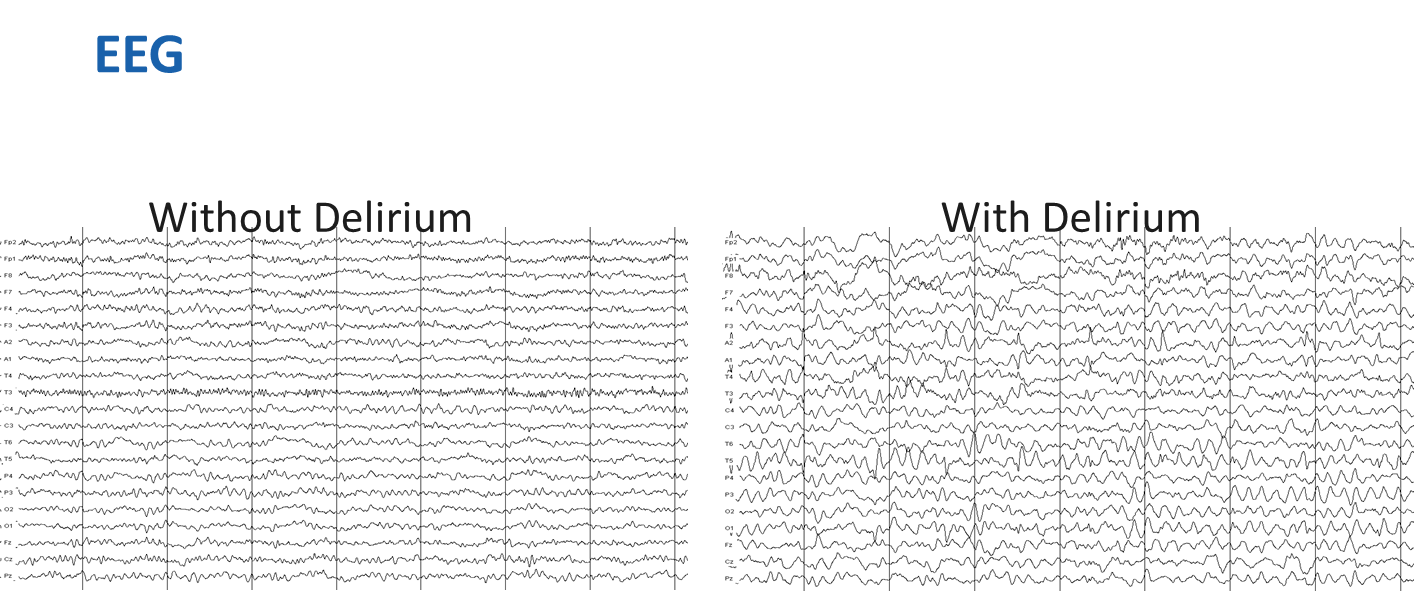 Results and Discussion
Delirium is hard to diagnose, one fifth of experts 
  disagree when considering the same information
 The cerebral substrate of clinical delirium is acute 
  encephalopathy (AE)
 Acute encephalopathy can be detected in EEG as 
  slow wave activity in the theta and delta ranges
72,6% of all assessments showed overlap          
  between clinical and EEG classifications


  Highest delirium      Lowest delirium
  severity score:          severity score:    
  Delirium/AE             No delirium/No AE

 When clinical diagnosis was no delirium   
  but EEG assessment was AE, severity score 
  was significantly higher 

 EEG could be more sensitive to changes in   
  cognitive dysfunction, could pick up on  
  subsyndromal delirium as well
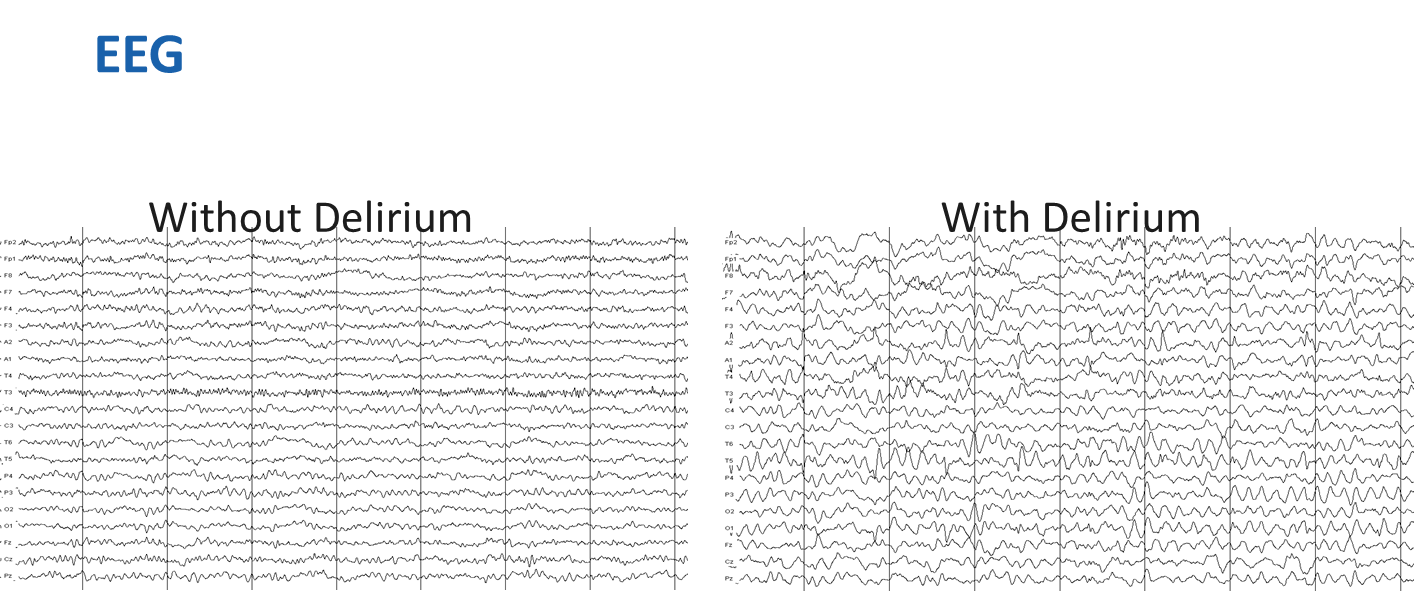 Methods
321 assessments of 145 postoperative patients, T1-3
 Two clinical experts (or 3) reviewed videotaped  
  cognitive assessments and chart: delirium / no 
  delirium
 Three EEG experts classified one channel (Fp2-Pz) 
   EEG recordings: AE / no AE
References
Numan et al., JAGS (2017)
Slooter et al., Intensive Care Med (2020)
Trzepacz, J Neuropsychiatry Clin Neurosci (2001)


Manuscript just out:
Hut et al. Psych Clin Neurosci (2021)
doi.org/10.1111/pcn.13225